Projekt realizowany pod nadzorem Ministerstwa Edukacji NarodowejVULCAN kompetencji w MAŁOPOLSKICH SAMORZĄDACH
Wzajemne poznanie i integracja uczestników
Moduł 1
Autor: Dorota Tomaszewicz
Na dobry początek 
1. Wzajemne poznanie i integracja uczestników

2. Potrzeby, zasoby, obawy uczestników

3. Określenie zasad pracy grupy
Plakat i Mapa
Plakat informacyjny o swojej gminie/ mieście/ powiecie
       (np. liczby mieszkańców, liczby szkół i placówek oświatowych,
       powody do dumy, atrakcje turystyczne, itp.)

2.  Nasza gmina/ miasto/ powiat na mapie województwa
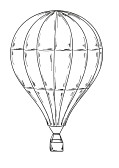 Czego potrzebuję, aby czuć się bezpiecznie i efektywnie uczyć się w tej grupie?
Jakie mam zasoby, które mogą wspierać proces uczenia się podczas szkolenia?
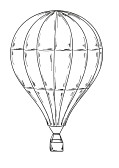 Jakie mam obawy związane ze szkoleniem?
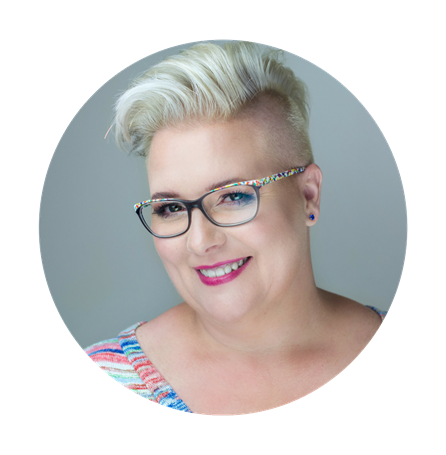 Dziękuję za uwagę
Dorota Tomaszewicz
Ekspert merytoryczny 
Coach ICC   trener   asesor AC/DC  ekspert ORE